Портфолио воспитателя МБДОУ №1«НАСЫП».
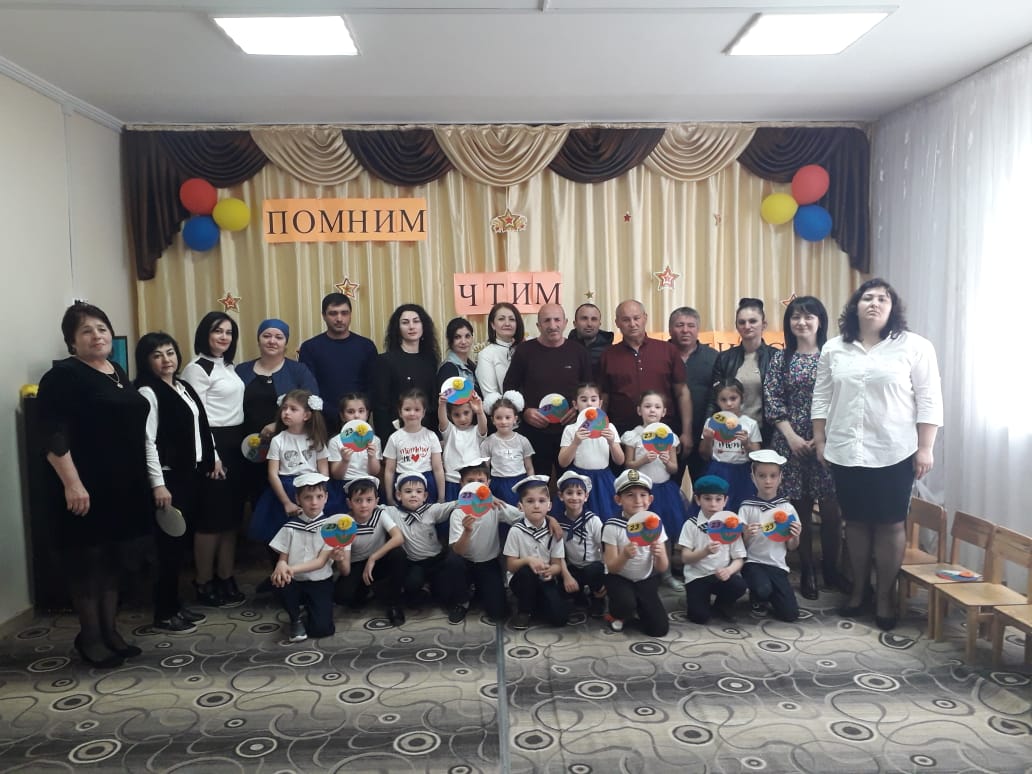 Информациооная карта педагога

Меретукова Русалина Руслановна
                                                                                                                                 Дата рождения: 14.09.1984г.
                                                                                                                                 Образование: высшее, 
                                                                                                                                  педагогическое АГУ-2007г.
                                                                                                                                  Квалификация по диплому:
                                                                                                                                  Преподаватель дошкольной
                                                                                                                                  педагогики и психологии,
                                                                                                                                  по специальности:
                                                                                                                                  «Дошкольная педагогика и 
                                                                                                                                   психология».
                                                                                                                                   Образовательное учреждение:
                                                                                                                                  «Муниципальное бюджетное
                                                                                                                                   дошкольное образовательное 
                                                                                                                                   учреждение «Детский сад
                                                                                                                                   общеразвивающего вида №1
                                                                                                                                   «Насып»
                                                                                                                                   Должность: воспитатель
                                                                                                                                   Педагогический стаж: 11 лет
                                                                                                                                   Представленная документация:
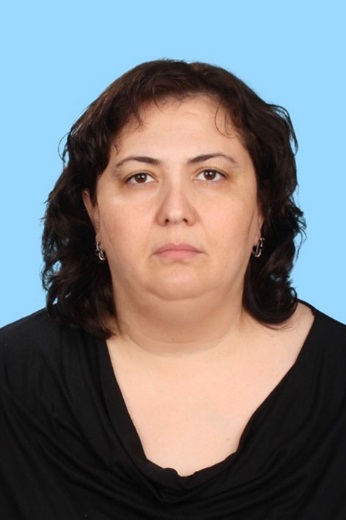 Основное направление работы.
-повышение своего теоретического уровня знаний, профессионального мастерства и компетентности по теме самообразования; 
-изучить учебную, справочную и научно-методическую литературу по данной теме; 
-систематизировать работу  по нравственно – патриотическому воспитанию дошкольников в условиях ФГОС;
-формировать нравственно-патриотическое воспитание дошкольников, используя инновационный подход в своей педагогической деятельности.
Обобщение передового педагогического опыта.
Обобщение передового педагогического опыта.
"Безусловно принимать ребенка – значит любить его не за то, что он красивый, умный, способный, отличник, помощник и так далее, а просто так, просто за то, что он есть!"/